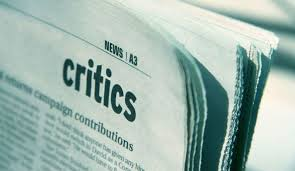 Медіакритика
Що ви ВИВЧИТЕ
-	сутність медіакритики як особливої сфери журналістики в Україні і за кордоном;
-	різні форми та жанри творів медійної критики;
-	функції медіакритики, їх співвідношення з базовими функціями журналістики;
-	спеціалізовані видання, сайти, сторінки в Інтернеті.
Що ви РОБИТИМЕТЕ
-	аналізувати медіатвори та спеціалізовані медіакритичні сайти; 
-	писати медіакритичні твори різних жанрів; 
-	моніторити медіакритичні твори в українських мас-медіа; 
-	розробляти власні медіакритичні проекти.
Мета і завдання
У разі успішного завершення курсу студент матиме змогу:
Предметом медіакритики є нове медіатло в журналістиці, що займається моніторингом медіапродукту і, цим самим, перебирає на себе функції регулятора в системі профетичного регулювання норм діяльності журналістів та інших творців медійного змісту
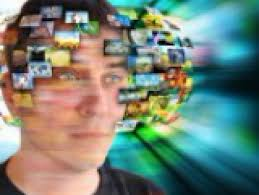 Предмет медіакритики